ERAF projekts «Antibakteriālās rezistences ātras novērtēšanas sistēma pacientiem ar sekundārām bakteriālām infekcijām»
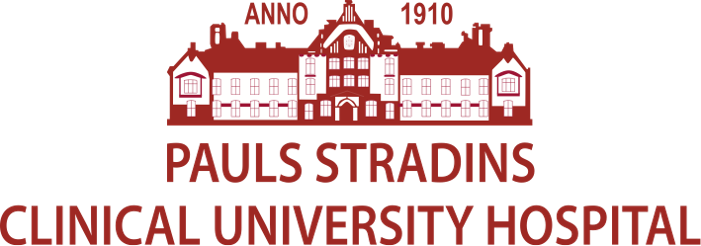 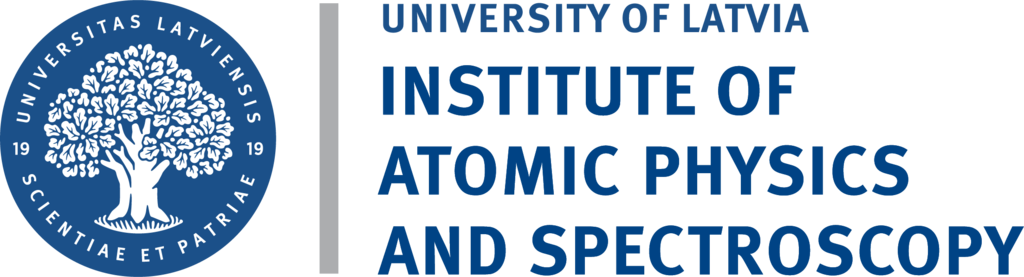 Ilze Ļihačova
ASI BFL seminārs, 16.11.2022.
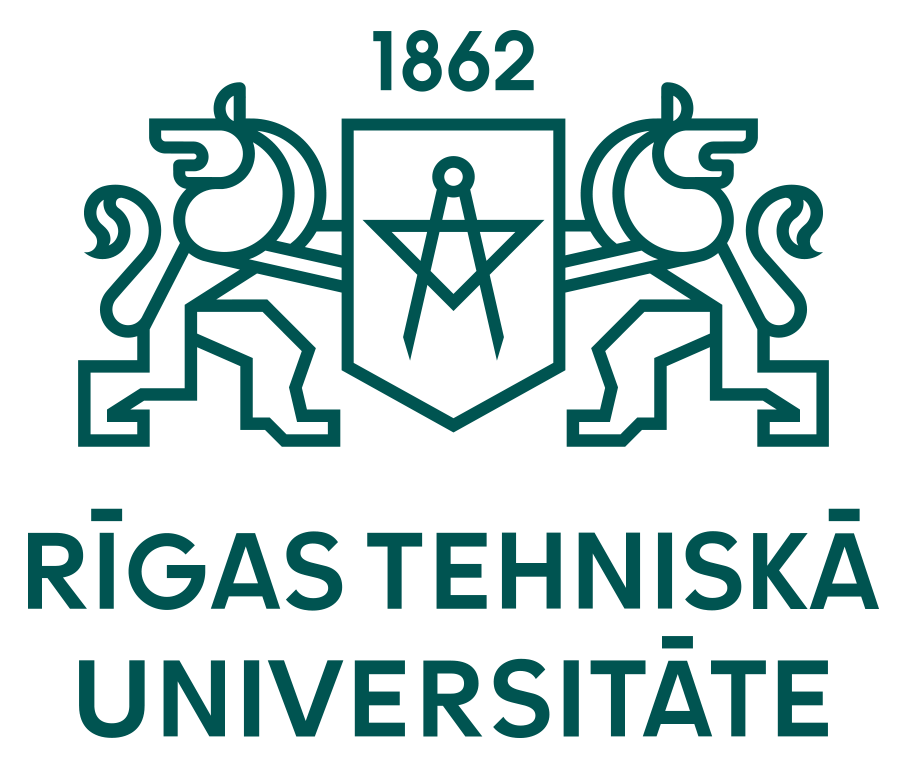 Mērķis
Izstrādāt un validēt jaunu, rentablu prototipu, lai samazinātu laiku, kas nepieciešams antimikrobiālās jutības testa (AJT) novērtēšanai.
Sagaidāmie rezultāti:
Uzlaboti lāzera speklu attēlu apstrādes algoritmi sterilo zonu, ko izraisa antimikrobiālās zāles, diametru novērtēšanai;
Prototips ar augstu komercializācijas potenciālu, lai automātiski novērtētu antimikrobiālo jutību;
Protokols jaunai, uzlabotai AJT standarta metodei;
4 oriģināli zinātniskie raksti (tajā skaitā 2 žurnālos, kuru citēšanas indekss sasniedz vismaz 50% no nozares vidējā);
Iegūtās zinātības intelektuālais īpašums (nacionālā patenta pieteikums).
Eksperimentālā sistēma
Pirmie rezultāti
Rezultāti ar uzlaboto lāzeru
Rezultāti
Paveicamie darbi
Paraugu sagatavošana, eksperimentu uzņemšana; 
Disku lokāciju noteikšana, uzrakstu nolasīšana no antibiotiķu diskiem;
Sub-pixel analīze bakteriālās aktivitātes noteikšanai;
Sterilo zonu izmēra noteikšana no attēla, sterilās zonas robežas noteikšana; 
Sterilo zonu iepriekšēja paredzēšana, zinot strilās zonas diametra augšanas ātrumu;
2.-5. punkta apvienošana automātiskai apstrādei;
Sistēmas validācija.
Publicitāte
E. V. Plorina, I. Balmages, A. Reinis, S. Kistkins, A. Lihachev, D. Bliznuks, I. Lihacova, "Laser speckle imaging system for antibacterial resistance assessment," 18th International Young Scientist conference “Developments in Optics and Communications” 2022 (http://www.docriga.lv/) online konference (norises laiks 21.-22. aprīlis, 2022).​​​
E. V. Plorina, I. Balmages, A. Reinis, S. Kistkins, A. Lihachev, D. Bliznuks, I. Lihacova, "Laser speckle imaging system for evaluation of antimicrobial resistance," 9th International Conference on Optical, Optoelectronic and Photonic Materials and Applications & 14th Europhysical Conference on Defects in Insulating Materials, 3.-8. jūlijā, 2022.g., Gentā, Beļģijā (https://icoopma-eurodim.ugent.be/#/)
I. Balmages, A. Reinis, S. Kistkins, D. Bliznuks, E. V. Plorina, A. Lihachev, I. Lihacova, "Use of a laser speckle system in the determination of antibacterial susceptibility by the disc diffusion method," 13rd Baltic Biophysics konference (6.-7. oktobris, 2022, Center for Physical Sciences and Technology, Viļņa, Lietuva, https://bbc.lbfd.lt/)
Videosižets LTV Rīta panorāmā,  kurā popularizēts projektā sasniedzamais mērķis. (L’Oreal FWIS).
Radio intervija Latvijas Radio 1 raidījumā "Zināmais nezināmajā", kurā popularizēts projektā sasniedzamais mērķis. (L’Oreal FWIS).
Preses relīze Latvijas Zinātņu akadēmijas mājas lapā, kurā popularizēts projektā sasniedzamais mērķis. (L’Oreal FWIS).
Eksperimentu prezentācija "Zinātnieku nakts 2022" pasākumā 30.09.2022., Rīga, Zinātņu māja, Jelgavas iela 3
Dmitrijs Bļizņuks, "Lāzerstarojuma izmantošana antibakteriālās rezistences novērtēšanai," RTU Pētniecības platformu brokastis - seminārs, 2022.g. 28. oktobris (https://www.rtu.lv/lv/universitate/masu-medijiem/zinas/atvert/28-oktobri-atklas-jauno-rtu-zinatnes-un-inovaciju-centru). 
Intervija žurnālā Doctus (2022.g. novembra numurs, 59.lpp), kurā popularizēts projektā sasniedzamais mērķis.
Finansējums
Pētījums tiek īstenots ar Eiropas Reģionālās Attīstības Fonda finansējuma atbalstu projektā "Antibakteriālās rezistences ātras novērtēšanas sistēma, pacientiem ar sekundārām bakteriālām infekcijām " (līguma Nr. 1.1.1.1/21/A/034).
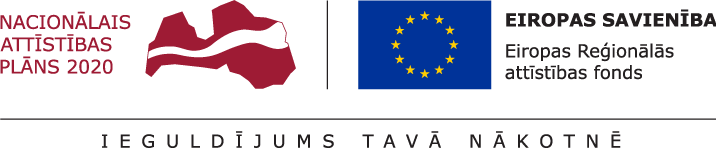